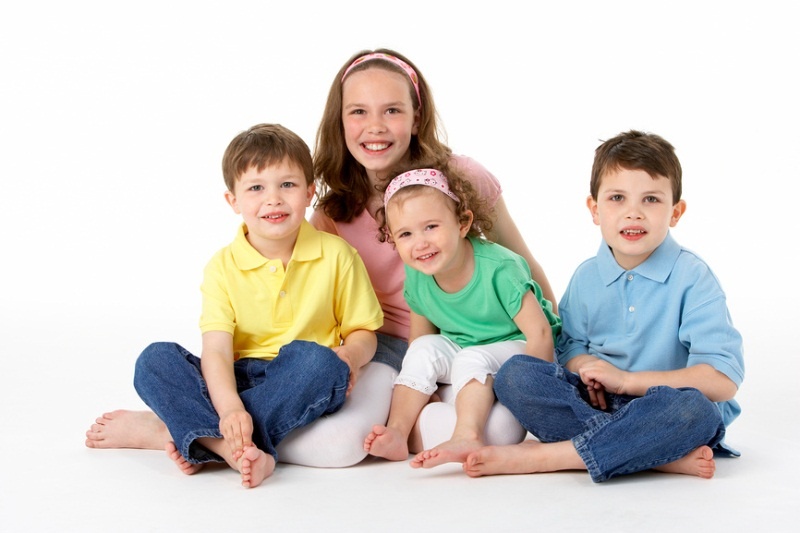 «РЕБЕНКОМ   ПРИЗНАЕТСЯ   ВСЯКИЙ   ЧЕЛОВЕК,   
НЕ ДОСТИГШИЙ  18-ЛЕТНЕГО  ВОЗРАСТА»
                                           
                                                              КОНВЕНЦИЯ ООН О ПРАВАХ РЕБЕНКА
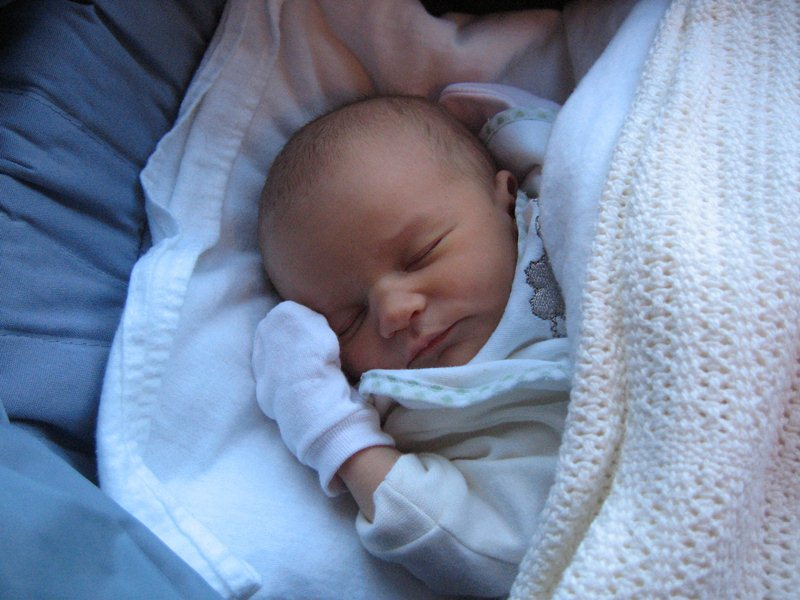 ПРАВО НА ЖИЗНЬ
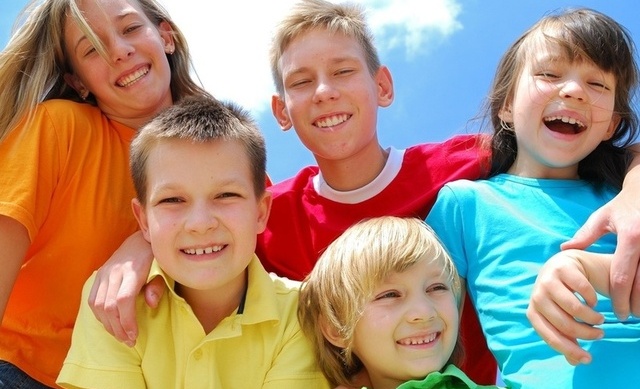 КОНСТИТУЦИЯ РФ, СТАТЬЯ 20                                             
КОНВЕНЦИЯ ООН О ПРАВАХ РЕБЕНКА, СТАТЬЯ 6
ПРАВО НА ЗАЩИТУ ОТ ЖЕСТОКОГО ОБРАЩЕНИЯ
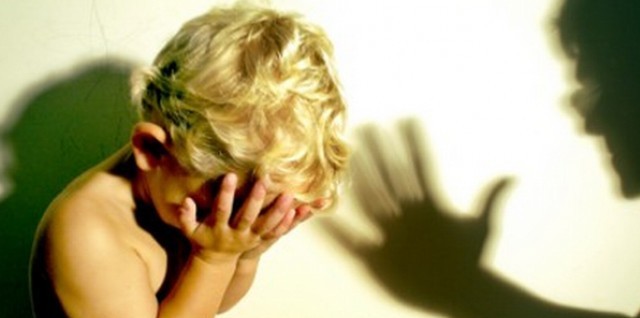 КОНВЕНЦИЯ ООН О ПРАВАХ РЕБЕНКА, СТАТЬИ  19, 37, 38
ПРАВО НА ЗАЩИТУ ОТ ВРЕДНОЙ, ОПАСНОЙ И НЕПОСИЛЬНОЙ РАБОТЫ
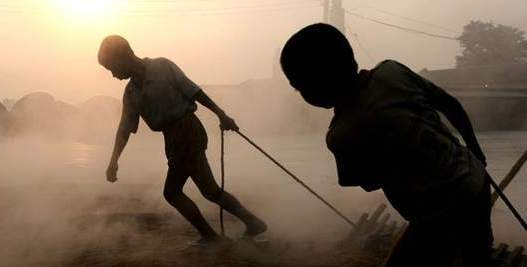 КОНВЕНЦИЯ ООН О ПРАВАХ РЕБЕНКА, СТАТЬИ  32, 34, 35
ПРАВО НА ДОСТОЙНЫЙ УРОВЕНЬ ЖИЗНИ
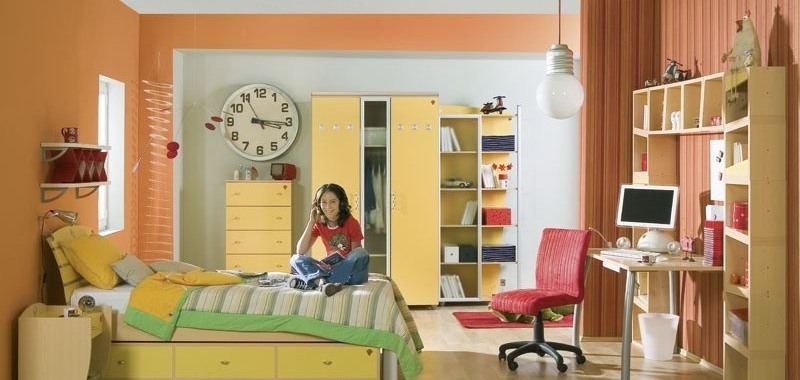 КОНВЕНЦИЯ ООН О ПРАВАХ РЕБЕНКА, СТАТЬЯ  27
ПРАВО НА ОХРАНУ ЗДОРОВЬЯ
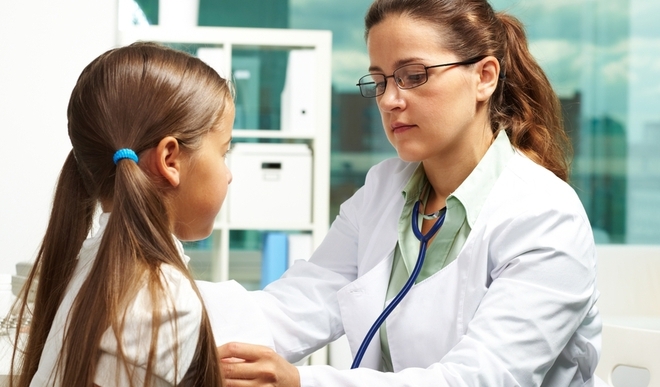 КОНСТИТУЦИЯ РФ, СТАТЬЯ 41                                             
КОНВЕНЦИЯ ООН О ПРАВАХ РЕБЕНКА, СТАТЬЯ 24
ПРАВО ЖИТЬ И ОБЩАТЬСЯ С РОДИТЕЛЯМИ
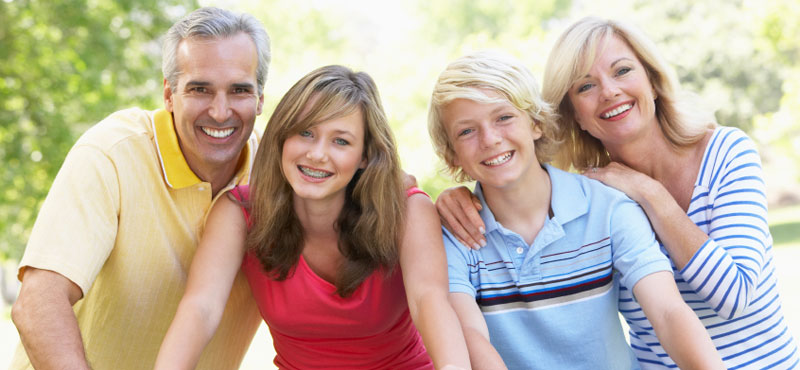 СЕМЕЙНЫЙ КОДЕКС РФ, 
СТАТЬИ  54, 55
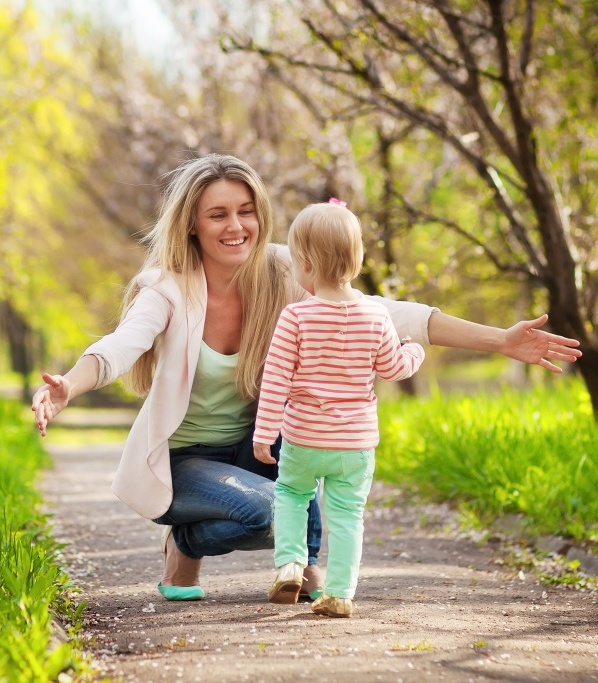 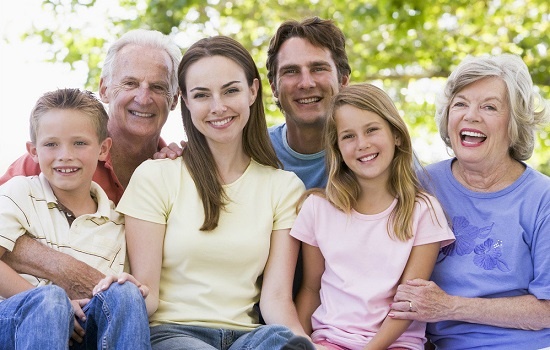 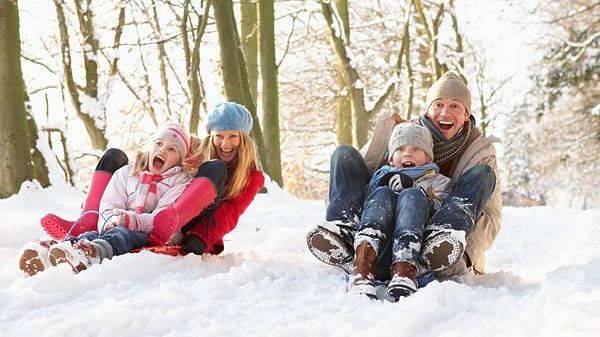 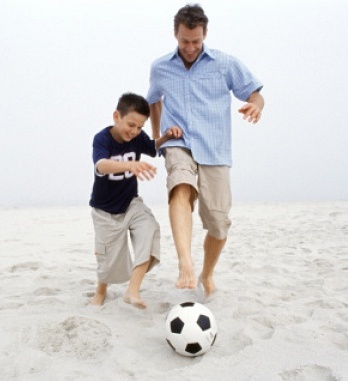 ПРАВО НА ИМЯ
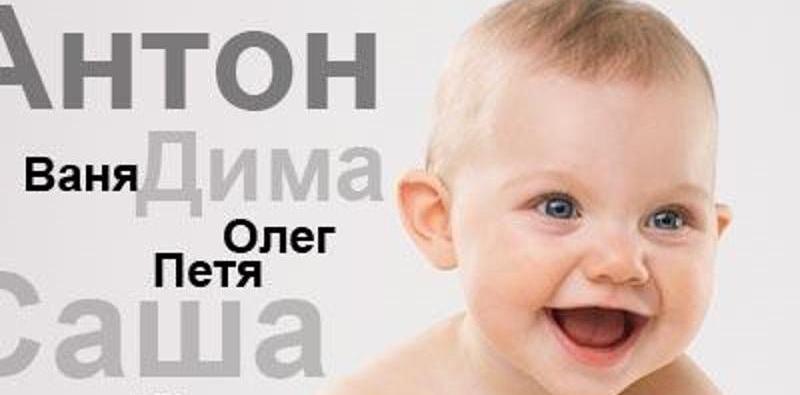 ГРАЖДАНСКИЙ КОДЕКС,  СТАТЬЯ 19
СЕМЕЙНЫЙ КОДЕКС РФ,  СТАТЬЯ  58
ПРАВО НА ГРАЖДАНСТВО
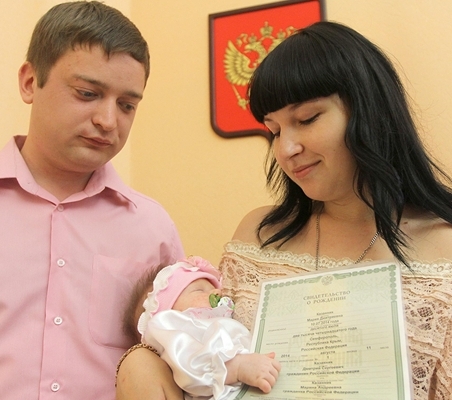 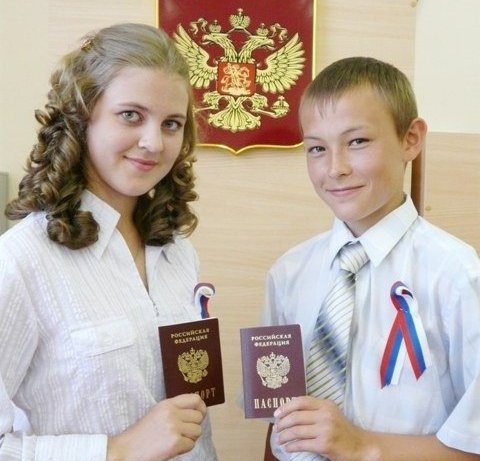 ФЕДЕРАЛЬНЫЙ ЗАКОН 
КОНСТИТУЦИЯ РФ, СТАТЬЯ 6                                                        «О ГРАЖДАНСТВЕ 
                                                                                                         В РОССИЙСКОЙ ФЕДЕРАЦИИ»
ЭКОНОМИЧЕСКИЕ ПРАВА
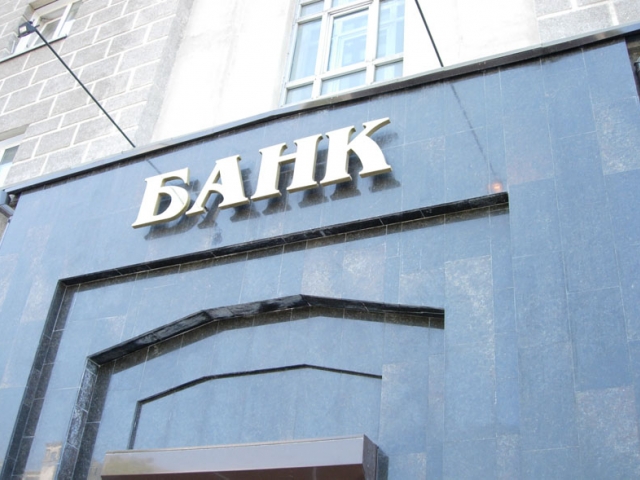 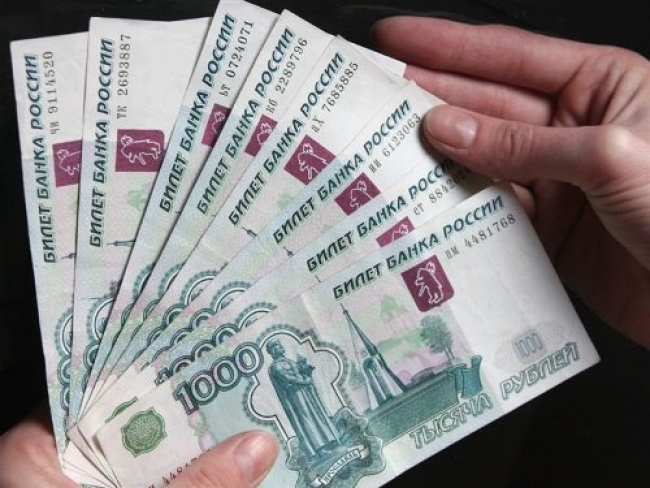 ГРАЖДАНСКИЙ КОДЕКС РФ,
СТАТЬЯ 28, ЧАСТЬ 1
ПРАВО СОВЕРШАТЬ МЕЛКИЕ БЫТОВЫЕ СДЕЛКИ
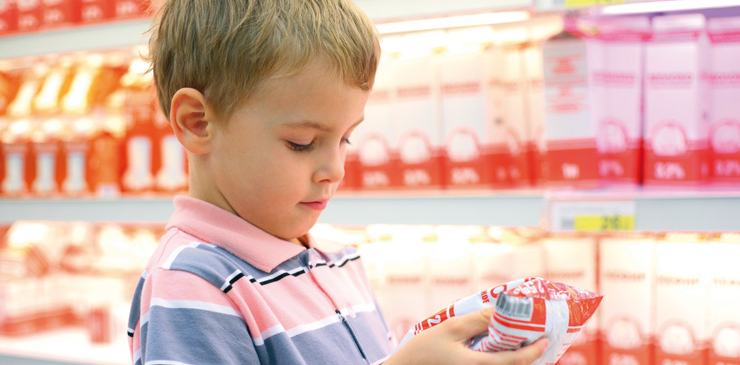 ГРАЖДАНСКИЙ КОДЕКС РФ, СТАТЬЯ 28
ФЕДЕРАЛЬНЫЙ ЗАКОН «О ЗАЩИТЕ ПРАВ ПОТРЕБИТЕЛЕЙ»
ПРАВО РАСПОРЯЖАТЬСЯ ДЕНЬГАМИ, КОТОРЫЕ ДАЛИ РОДИТЕЛИ ИЛИ РОДСТВЕННИКИ
6+
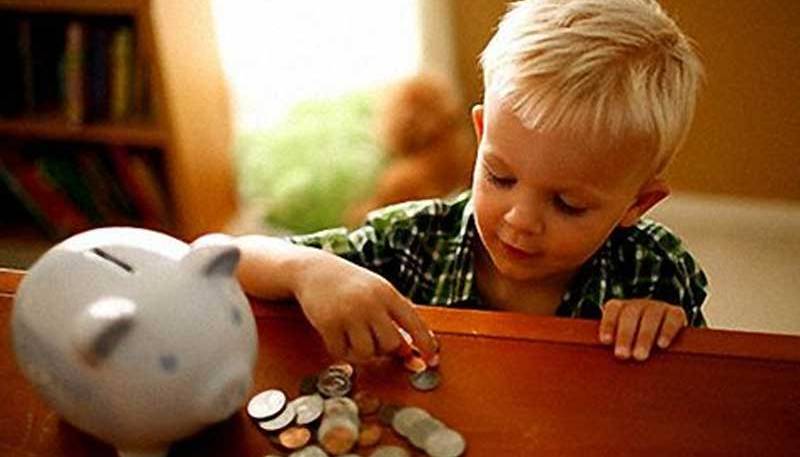 ГРАЖДАНСКИЙ КОДЕКС РФ, СТАТЬЯ 28
6,5+
ПРАВО НА ОБРАЗОВАНИЕ
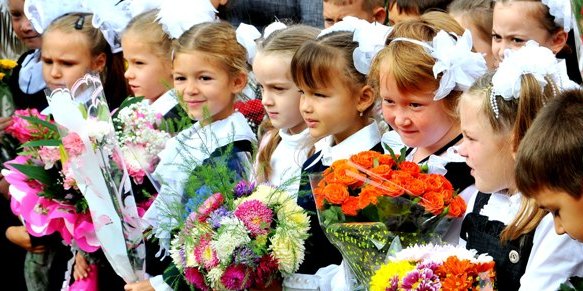 ФЕДЕРАЛЬНЫЙ ЗАКОН «ОБ ОБРАЗОВАНИИ             В РОССЙИСКОЙ ФЕДЕРАЦИИ»,  СТАТЬЯ 67 
КОНВЕНЦИЯ ООН О ПРАВАХ РЕБЕНКА, 
СТАТЬИ 28, 29, 30
6+
ПРАВО НА ОБУЧЕНИЕ В УСЛОВИЯХ, ОТВЕЧАЮЩИХ ОСОБЕННОСТЯМ РЕБЕНКА
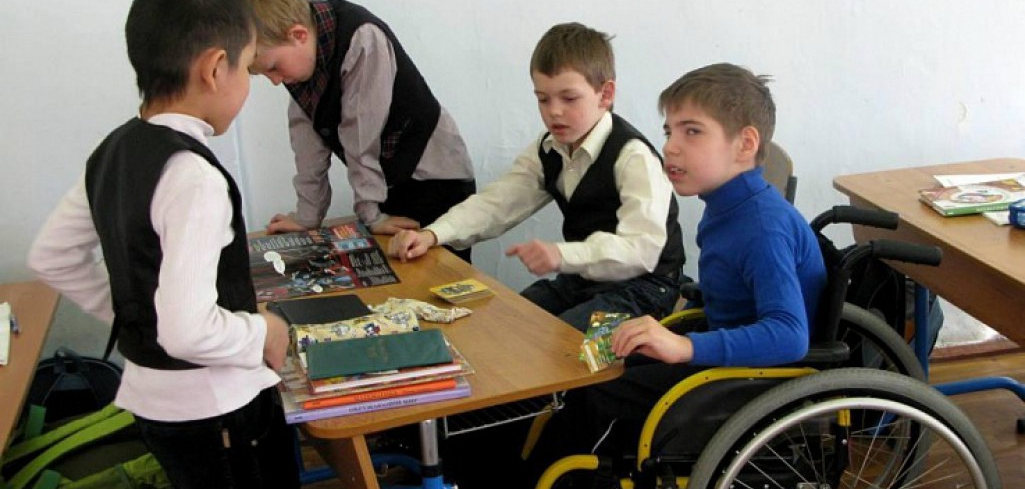 КОНВЕНЦИЯ ООН О ПРАВАХ РЕБЕНКА, СТАТЬЯ 23
ПРАВО ВСТУПАТЬ В ДЕТСКИЕ ОБЩЕСТВЕННЫЕ ОБЪЕДИНЕНИЯ
8+
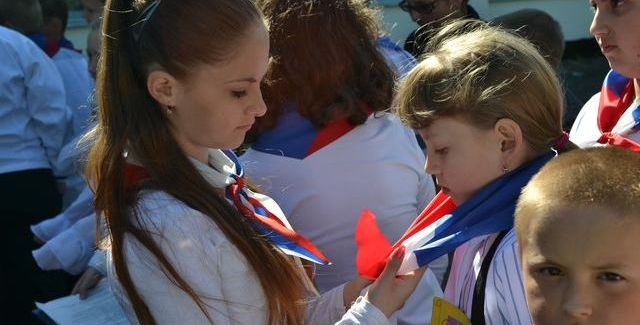 ФЕДЕРАЛЬНЫЙ ЗАКОН 
«ОБ ОБЩЕСТВЕННЫХ ОБЪЕДИНЕНИЯХ»
ПРАВО ВЫРАЖАТЬ СВОЕ МНЕНИЕ
10+
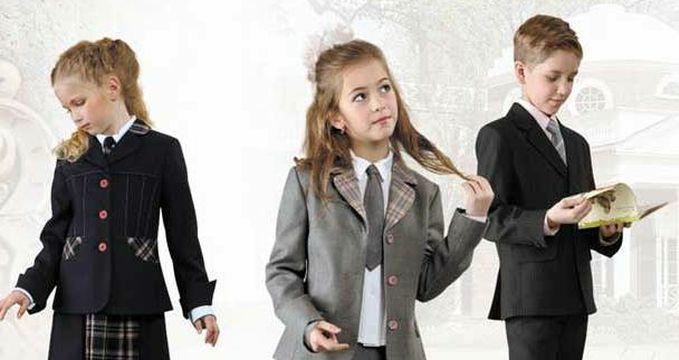 СЕМЕЙНЫЙ КОДЕКС РФ, 
ГЛАВА 11
За совершение общественно опасных действий, преступлений, систематическое нарушение правил общественного поведения ребенок может быть помещен в специальное учебно-воспитательное учреждение закрытого типа
11+
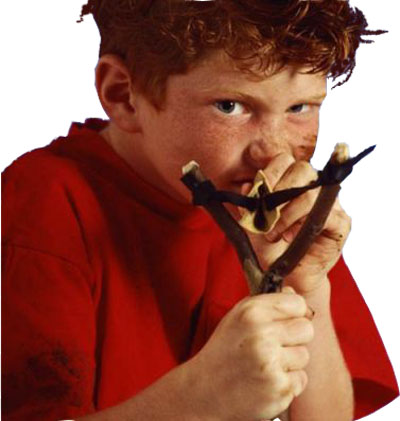 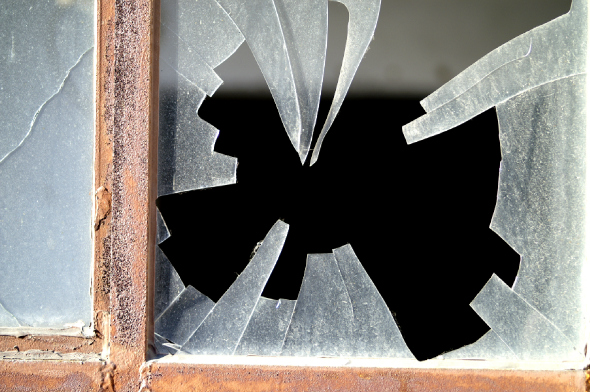 ФЕДЕРАЛЬНЫЙ   ЗАКОН   ОТ   24  ИЮНЯ 1999 ГОДА   №  120-ФЗ
«ОБ ОСНОВАХ СИСТЕМЫ ПРОФИЛАКТИКИ БЕЗНАДЗОРНОСТИ                          И  ПРАВОНАРУШЕНИЙ  НЕСОВЕРШЕННОЛЕТНИХ»,   СТАТЬЯ 15
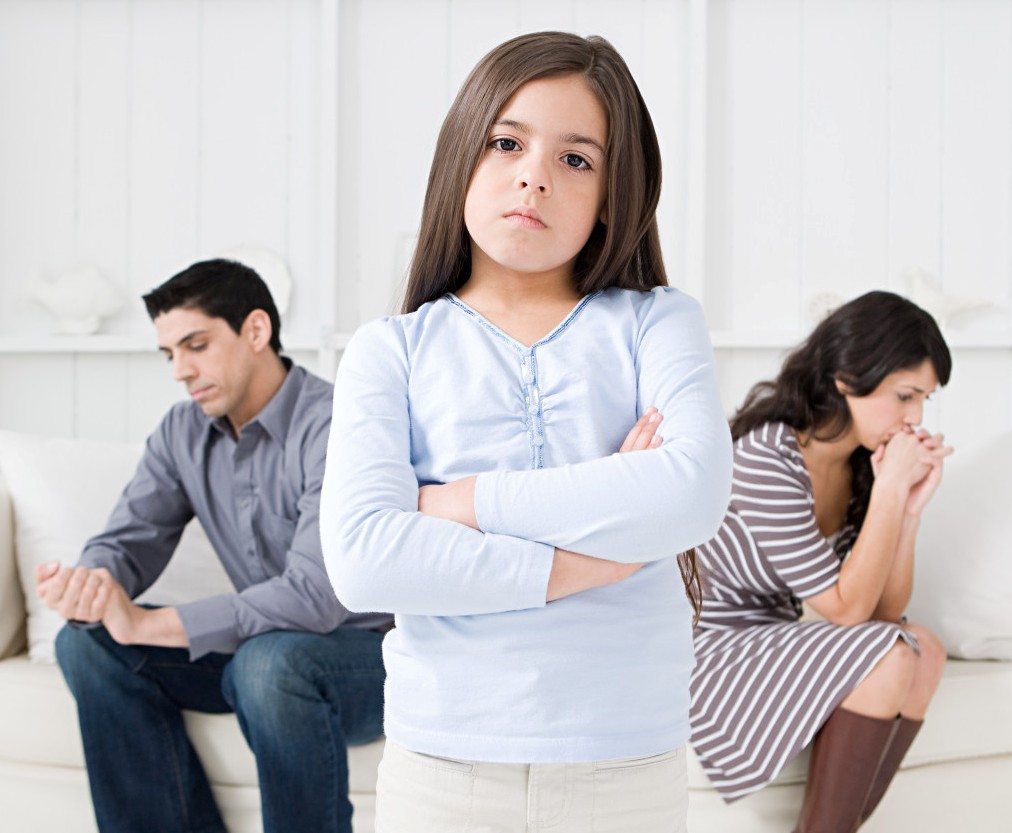 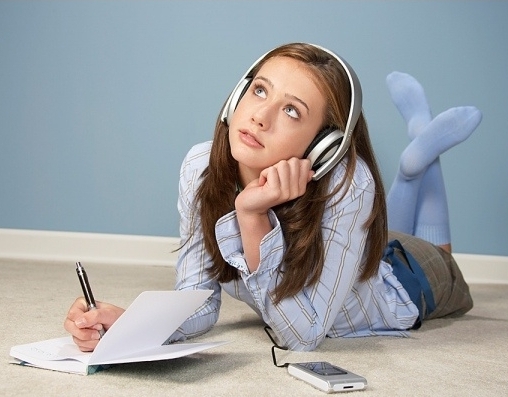 ПРАВО НА ТРУД
14+
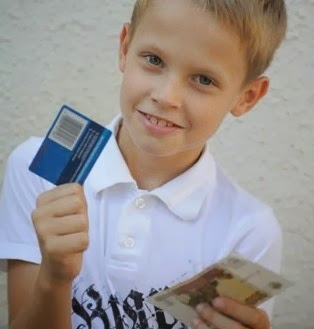 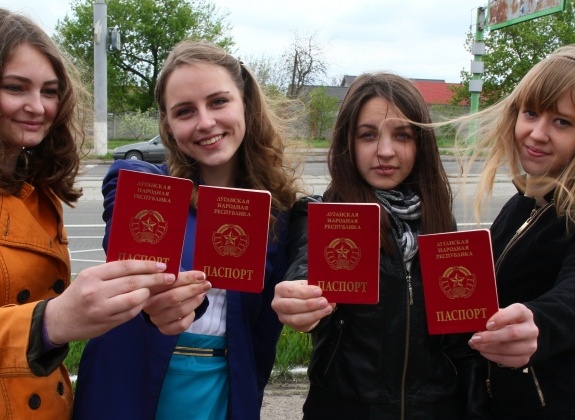 ОБЯЗАННОСТЬ: ПОЛУЧИТЬ ПАСПОРТ
14+
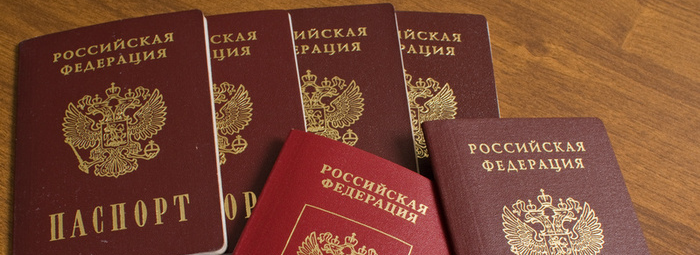 ПОСТАНОВЛЕНИЕ ПРАВИТЕЛЬСТВА РФ   «ОБ УТВЕРЖДЕНИИ ПОЛОЖЕНИЯ О ПАС-ПОРТЕ ГРАЖДАНИНА РФ»
14+
ОТВЕТСТВЕННОСТЬ
МАТЕРИАЛЬНАЯ 
И ЗА НАРУШЕНИЕ ТРУДОВОЙ ДИСЦИПЛИНЫ 
(ДЛЯ РАБОТАЮЩИХ)
ИМУЩЕСТВЕННАЯ 
ПО ЗАКЛЮЧЁННЫМ СДЕЛКАМ 
И ЗА ПРИЧИНЕНИЕ ИМУЩЕСТВЕННОГО ВРЕДА
УГОЛОВНАЯ 
(ПО 20 ВИДАМ ПРЕСТУПЛЕНИЙ)
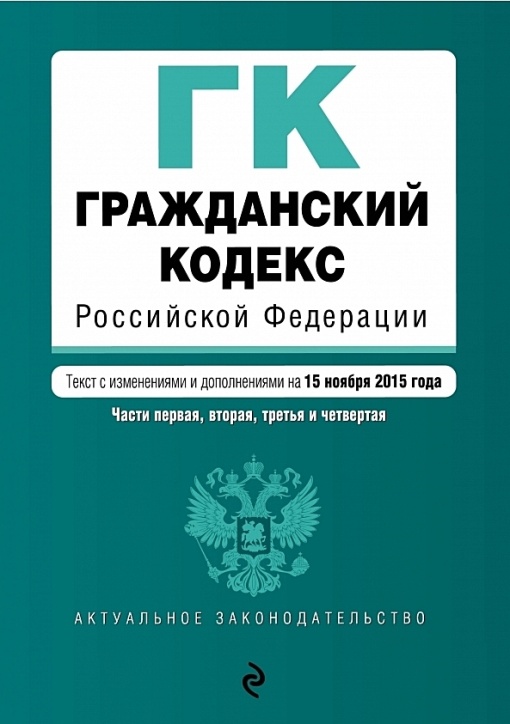 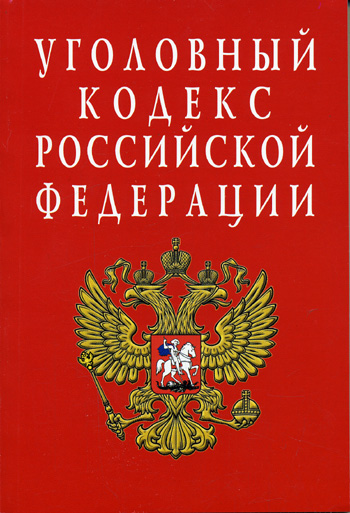 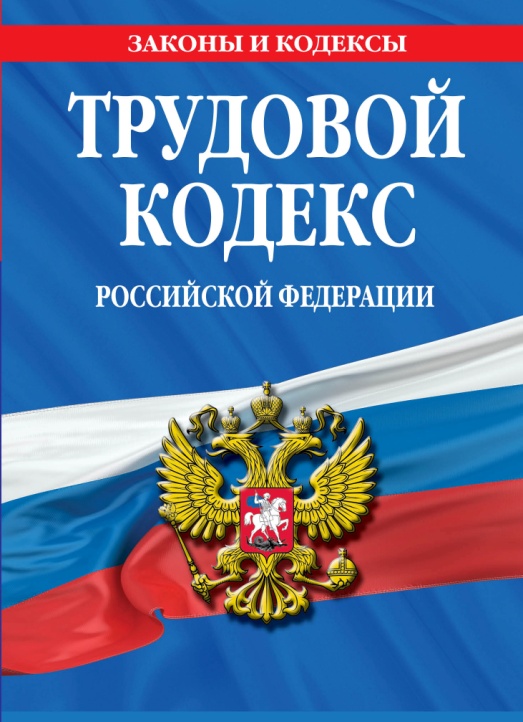 15+
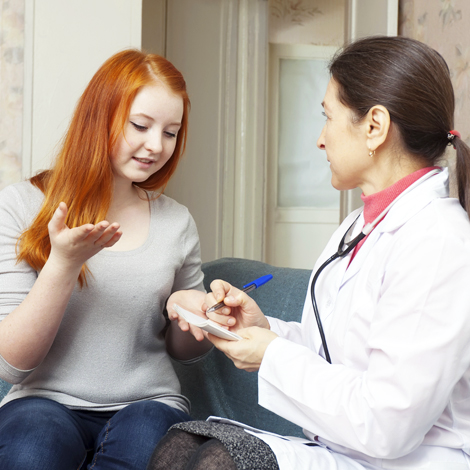 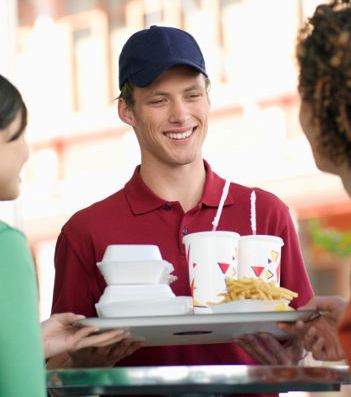 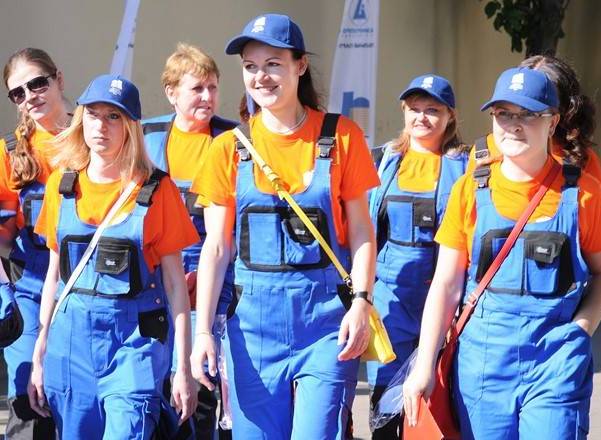 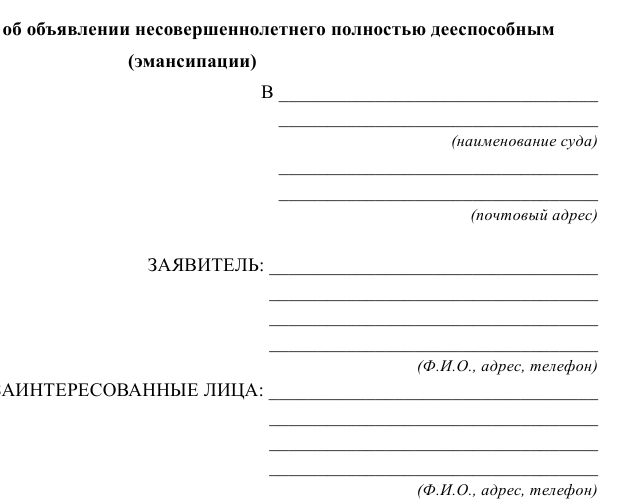 16+
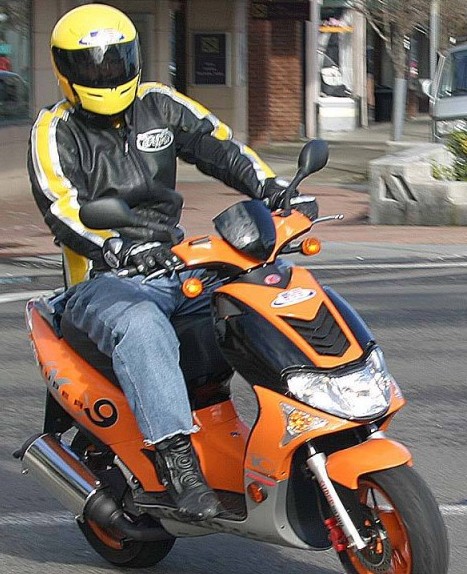 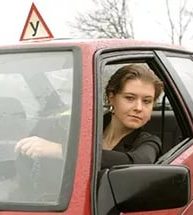 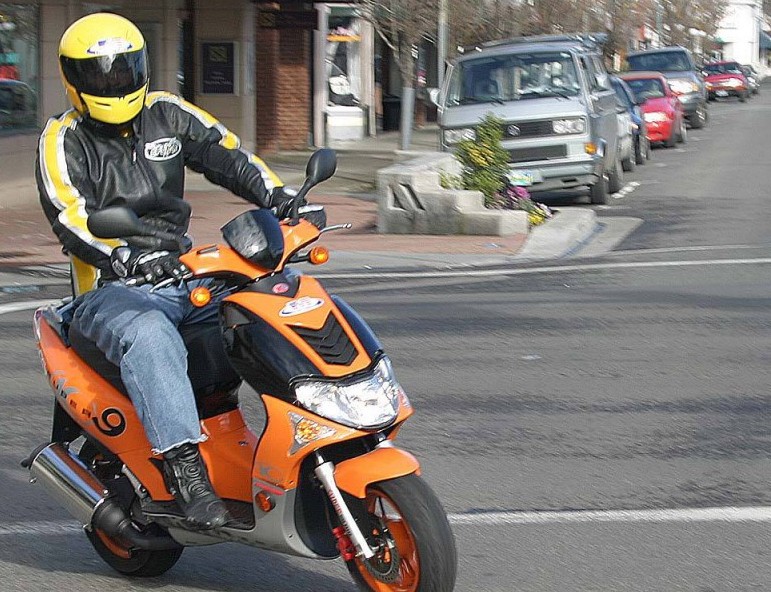 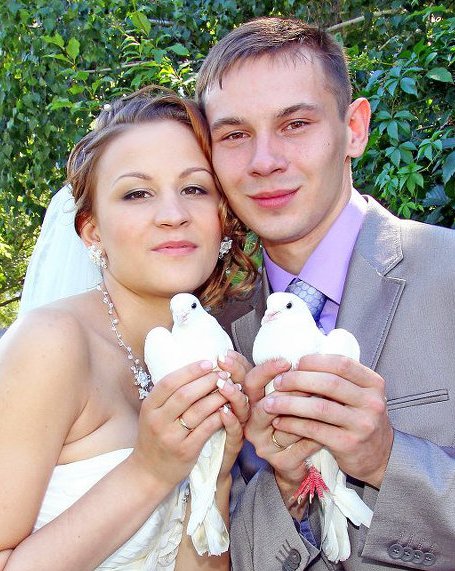 ПОЛНАЯ УГОЛОВНАЯ И АДМИНИСТРАТИВНАЯ ОТВЕТСТВЕННОСТЬ
16+
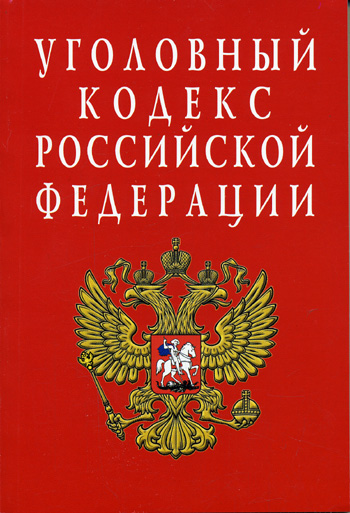 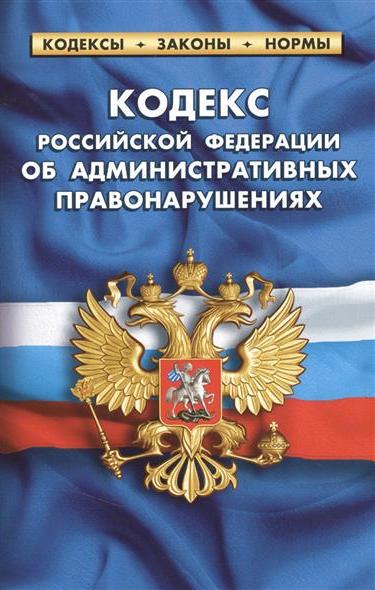 17+
В 17 ЛЕТ ЮНОШИ ОБЯЗАНЫ ВСТАТЬ НА ВОИНСКИЙ УЧЕТ
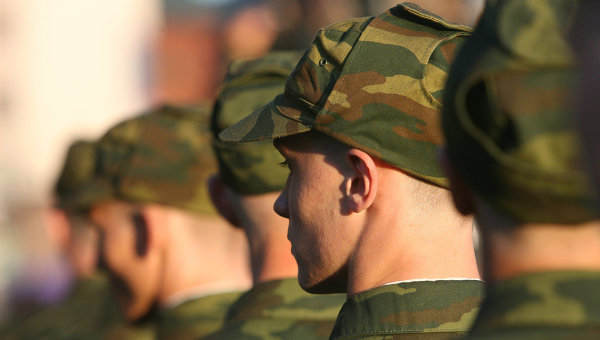 ФЕДЕРАЛЬНЫЙ ЗАКОН от 28 МАРТА 1998 г.     N 53-ФЗ «О ВОИНСКОЙ ОБЯЗАННОСТИ И ВОЕННОЙ СЛУЖБЕ»
18+
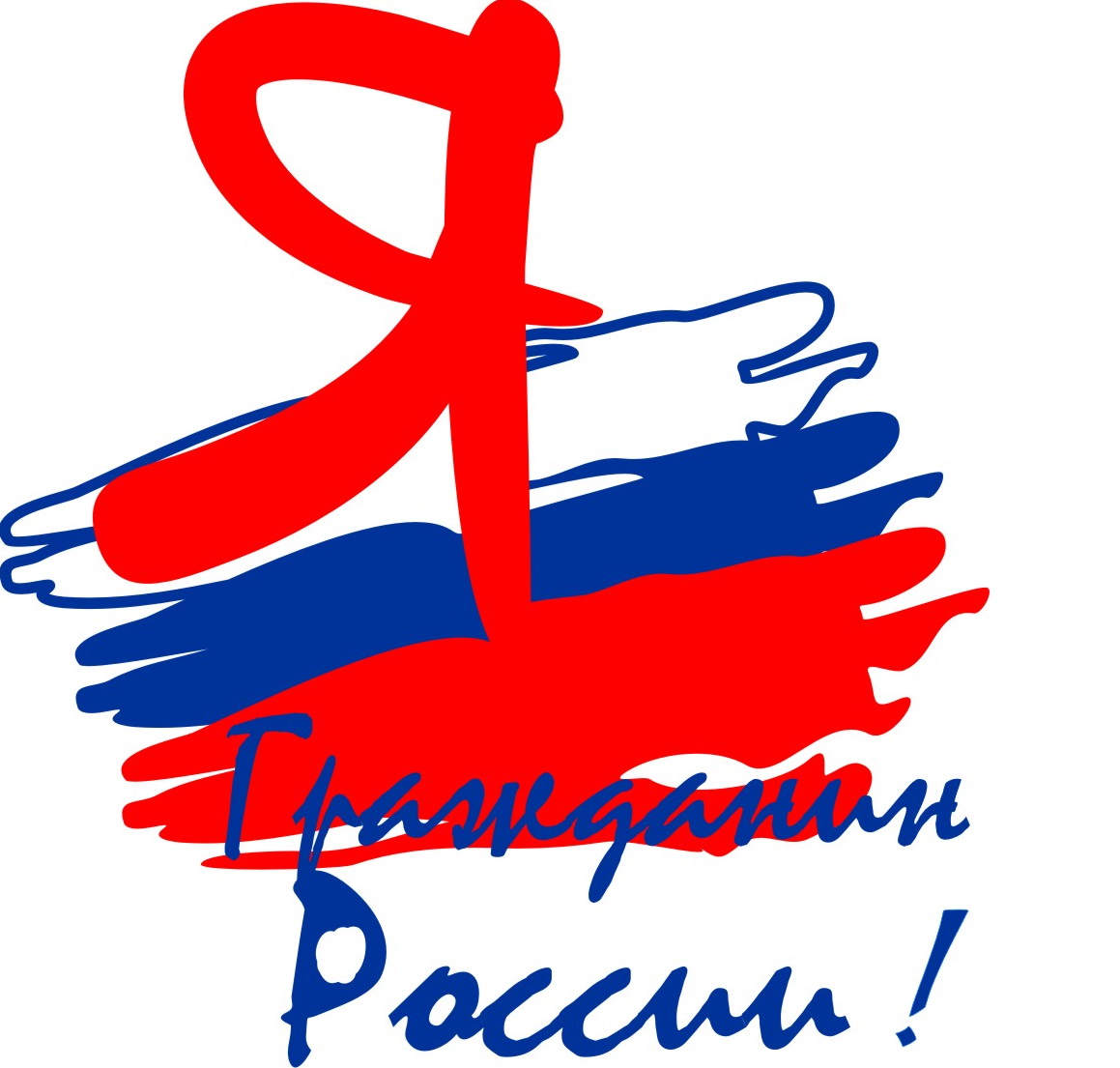 ПРАВО НА РАЗВИТИЕ
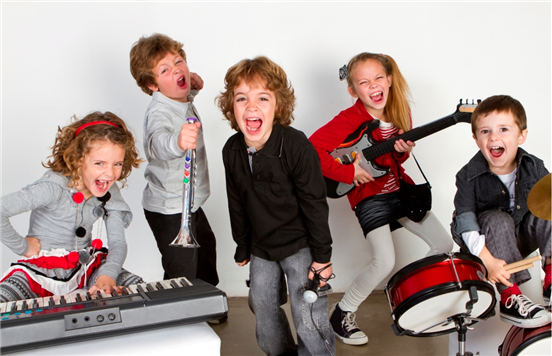 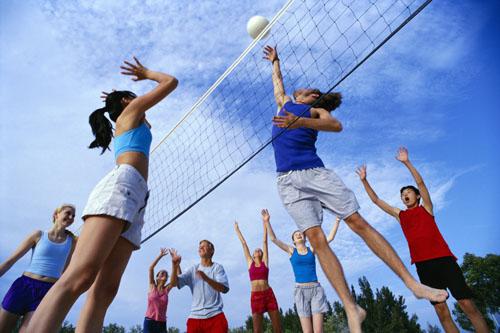 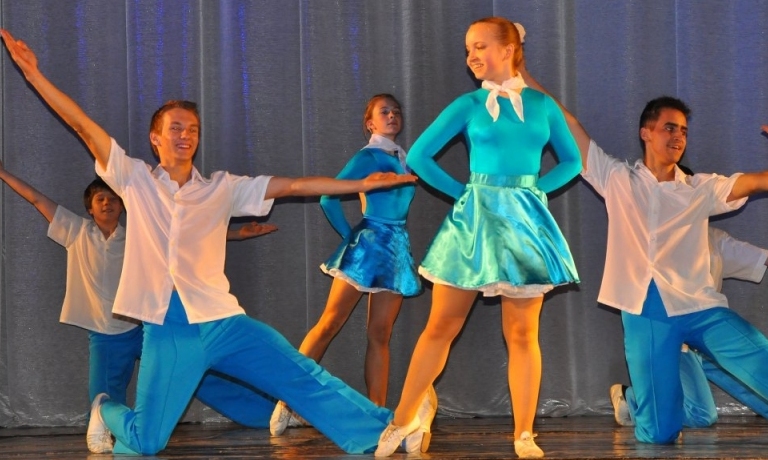 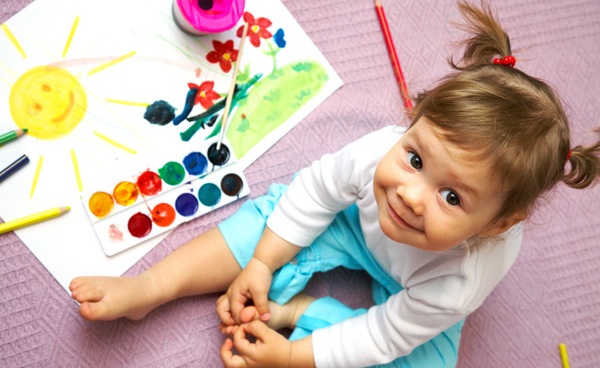 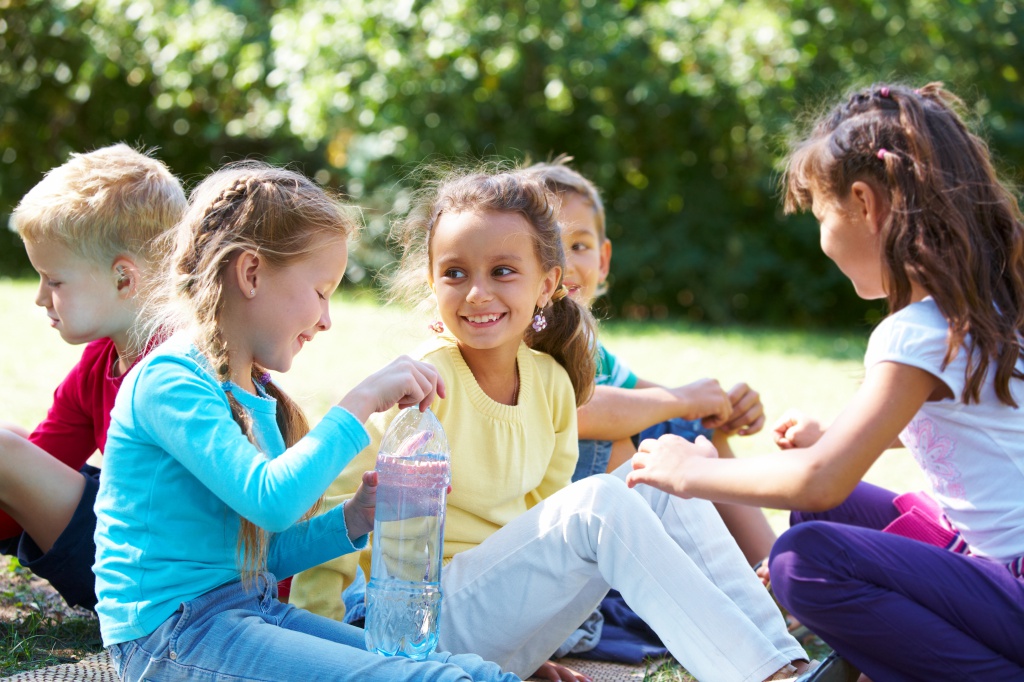 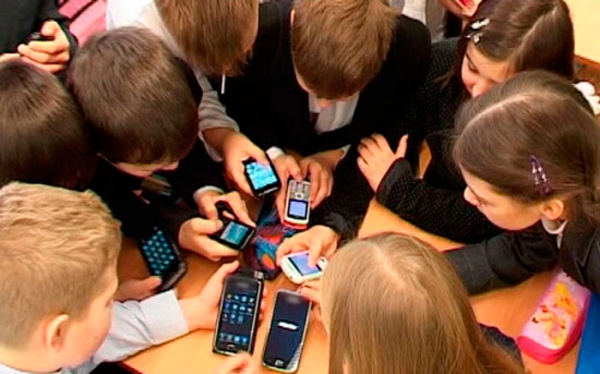 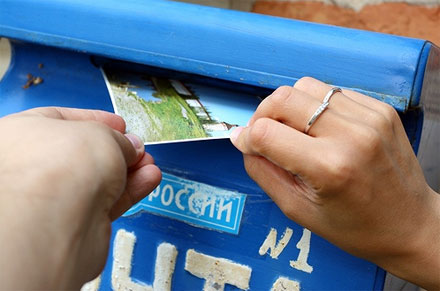 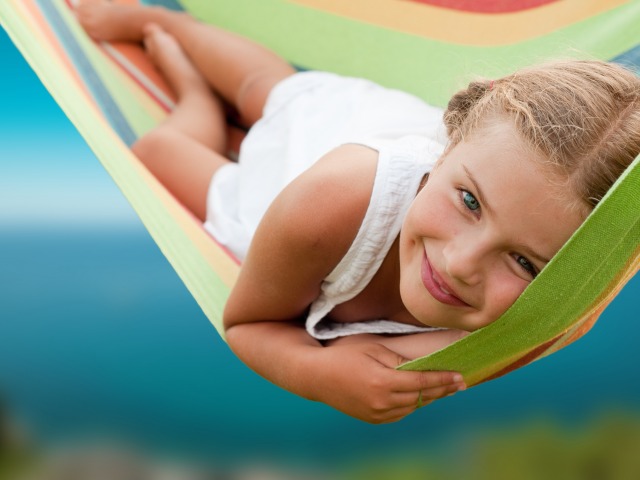 ПРАВА РЕБЕНКА ЗАЩИЩАЮТ
родители  
  органы государственной власти  
     и местного самоуправления 
  правоохранительные органы 
  суды
  Уполномоченный по правам ребенка
8(861)268-41-17uprkk1@list.ruwww.куб.дети
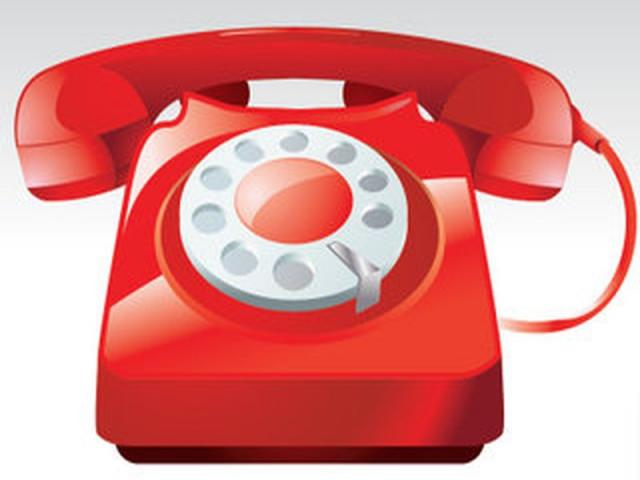 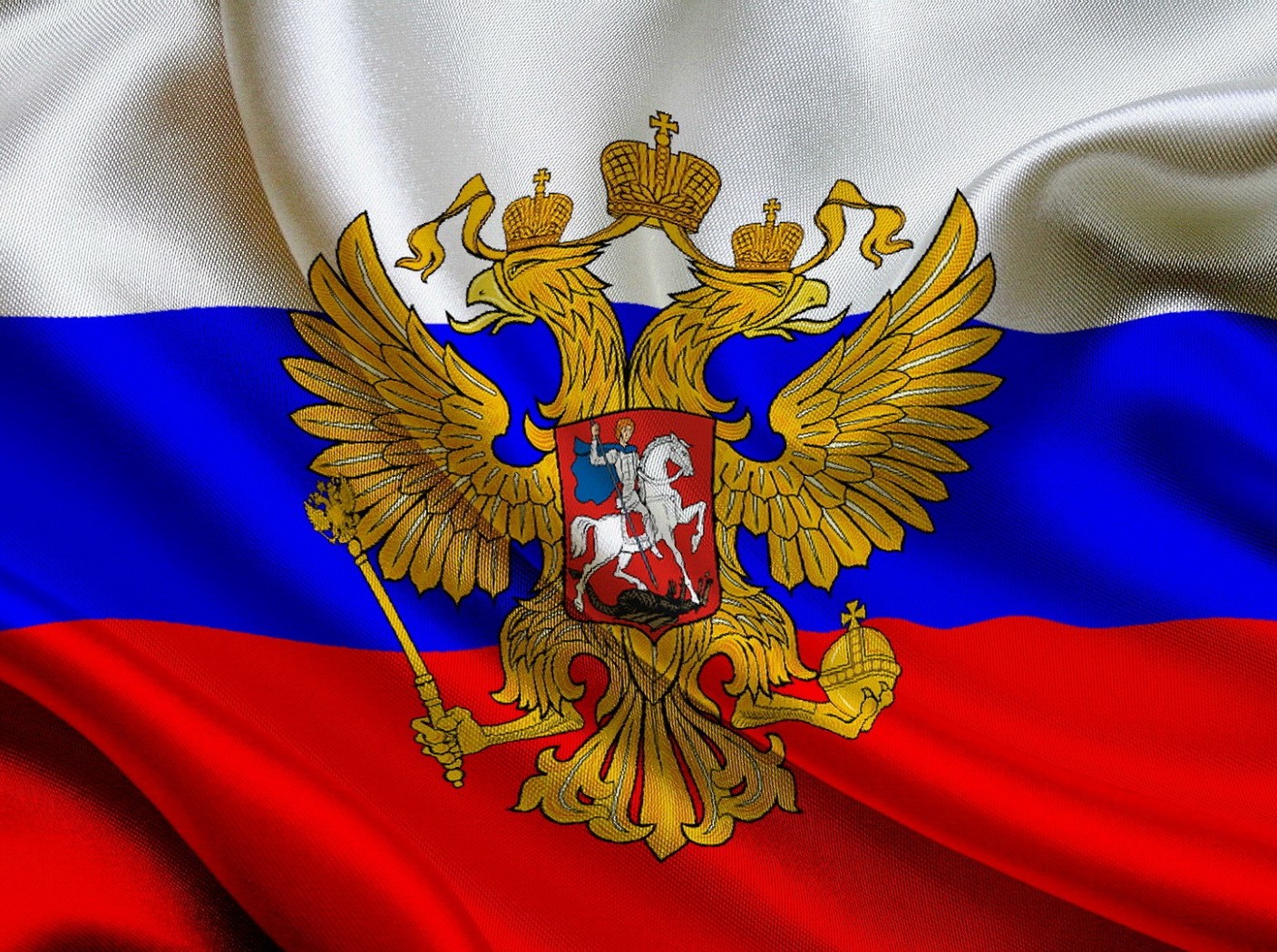